République TunisienneInstance Nationale des Télécommunications--------------°°°--------------Observatoire de l’INT
Tableau de Bord MensuelData Mobile
Février 2025
NB: Les données consignées dans ce rapport sont communiquées par les acteurs, et peuvent être modifiées suite à des mises à jour reçues de la part de ces derniers.
Les rapports de l’observatoire sont conçus dans un objectif d'information sur l'évolution de chaque activité dans le marché des télécommunications et pour répondre à des besoins de régulation. Leurs contenus ne peuvent en aucun cas être opposables auprès des tiers.
Sommaire
01
Abonnements
02
Taux de pénétration
03
Offres Data Mobile
04
Trafic Data Mobile
Offres Data 3G/4G
Clés 3G/4G
M2M
/ Type d’abonnement
/Opérateur 
Offres Data 3G/4G
Clés 3G/4G
1. Abonnements
Parc fin Février  2025
Évolution mensuelle du parc par type d’abonnement
Évolution mensuelle du parc
par type d’utilisation
Évolution du parc
Tableau de Bord Mensuel – Data Mobile – Février 2025 – page 3
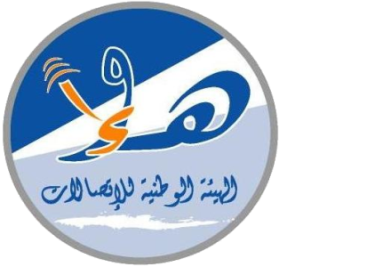 Parc Offre Data 3G/4G
Parc M2M
Parc Clés 3G/4G
Tableau de Bord Mensuel – Data Mobile – Février 2025 – page 4
2. Taux de Pénétration
Évolution mensuelle du nombre d’abonnements
 data mobile / 100 Habitants
Évolution du Ratio  « Offres Data 3G / Abonnements mobiles » des trois derniers mois
Évolution du taux de pénétration des trois derniers mois
Tableau de Bord Mensuel – Data Mobile – Février 2025 – page 5
3.1. Offres Data 3G/4G
Parc fin Février  2025
Évolution mensuelle du parc par opérateur
3C dans les anciens rapports
Les chiffres d’Asel mobile & Lycamobile  seront mis à jour dès la régularisation de sa situation 
Le parc de Lycamobile est estimé pour le mois du Février
Évolution du parc
Évolution des parts de marché
Parts de marché fin Février 2025
Les chiffres d’Asel mobile & Lycamobile  seront mis à jour dès la régularisation de sa situation 
La part de Lycamobile est estimé pour le mois du Février
Tableau de Bord Mensuel – Data Mobile – Février 2025 – page 6
3.2. Clé 3G/4G
Parts de marché fin Février 2025
Parc fin Février 2025
Évolution du parc
Évolution mensuelle du parc par opérateur
Évolution des parts de marché
Tableau de Bord Mensuel – Data Mobile – Février 2025 – page 7
3.3. M2M
Parc fin Février 2025
Parts de marché fin Février 2025
Évolution du parc
Évolution des parts de marché
Évolution mensuelle du parc par opérateur
Les chiffres d’Asel mobile seront mis à jour dès la régularisation de sa situation
Tableau de Bord Mensuel – Data Mobile – Février 2025 – page 8
4.1 Trafic Data / Type d’abonnement
Parts de trafic par type d’abonnement fin Février 2025
Évolution mensuelle du trafic Data                   
   par type d’abonnement
Évolution mensuelle du trafic Data           
            par type d’abonnement
Évolution de la consommation moyenne de la data 
par type d’abonnement
Tableau de Bord Mensuel – Data Mobile – Février 2025 – page 9
4.2 Trafic Data / Opérateur
Évolution mensuelle du trafic Data par opérateur
Parts de trafic par opérateur fin Février 2025
Les chiffres d’Asel mobile & Lycamobile seront mis à jour dès la régularisation de sa situation
Le Trafic de Lycamobile est estimé pour le mois du Février
Évolution mensuelle du trafic Data par opérateur
Évolution des parts de trafic par opérateur
Les chiffres d’Asel mobile & Lycamobile seront mis à jour dès la régularisation de sa situation
Tableau de Bord Mensuel – Data Mobile – Février 2025 – page 10
4.3 Trafic Offres Data 3G/4G
Parts de trafic par opérateur fin Février 2025
Évolution mensuelle du trafic Offres 3G/4G Data par opérateur
Le Trafic offre data  de Lycamobile est estimé pour le mois du février
Les chiffres d’Asel mobile & Lycamobile seront mis à jour dès la régularisation de sa situation
Évolution de la consommation moyenne   
        Offres 3G/4G  par opérateur
Évolution mensuelle du trafic Offres 3G/4G  par opérateur
Tableau de Bord Mensuel – Data Mobile – Février 2025 – page 11
[Speaker Notes: Conso moyenne asel Février 2023]
4.4. Trafic Clé 3G/4G
Évolution mensuelle du trafic clé par opérateur
Parts de trafic par opérateur fin Février 2025
Évolution mensuelle du trafic clé 3G/4G par opérateur
Évolution de la consommation moyenne       
   clé 3G/4G par opérateur
Tableau de Bord Mensuel – Data Mobile – Février 2025 – page 12
Définitions
Taux de pénétration Data Mobile = (nombre d’abonnements Data Mobile / nombre d’habitants)*100.
Abonnement Data mobile : tout abonnement actif à Internet et/ou Data via réseaux cellulaires mobiles (il comprend les abonnements clé 3G/4G, les abonnements M2M et les abonnements offre Data 3G/4G).
Abonnement Data mobile grand public : tout abonnement Data mobile desservant les particuliers.
Abonnement Data mobile professionnel : tout abonnement Data mobile desservant les entreprises ou les services publics ou à d'autres fins professionnelles.
Abonnement Data mobile - Offre Data 3G/4G : tout abonnement mobile ayant accédé au moins une fois à l'internet sur téléphone mobile au cours des trois (03) derniers mois. (Les abonnés mobiles ayant souscrit à une offre Internet, les abonnés mobiles ayant bénéficié d'une offre Internet incluse dans l'offre mobile et les abonnés mobiles ayant bénéficié d'une offre Internet suite à une consommation ou à une recharge sont inclus à condition d'avoir accéder à Internet au moins une fois au cours des trois (03) derniers mois).
NB : un abonné mobile ayant bénéficié de plusieurs offres Internet au cours des trois (03) derniers mois sera comptabilisé une seule fois.
Taux de pénétration Offre Data 3G/4G = nombre d’abonnements aux offres Data 3G/4G /nombre d’abonnements mobiles.
Abonnement Data mobile - Clé 3G/4G : toute carte SIM (Subscriber Identity Module) placée dans une clé USB destinée pour un usage exclusif à internet en situation de mobilité, et dont le client a consulté l'internet au moins une fois au cours des trois (3) derniers mois.
Abonnement Data mobile – M2M : toute carte SIM (Subscriber Identity Module) destinée pour un usage exclusif à la Data, et permettant de faire des communications entre machines sans intervention humaine.
Tableau de Bord Mensuel – Data Mobile – Février 2025 – page 13